片桐 継（かたぎり つぐ）は梅雨時も怪しい
片桐を知るためのキーワード（ググってBingって１ページめ）
SandCastle日本語版
マルチスレッドやまたのおろち
わんくまハムスター
創世のカタギリオン
一万件と二千件あっても動いてる～♪

わんくま同盟　会員番号９
怪しいブログ：http://blogs.wankuma.com/esten/
着物たんぶら：http://esten.tumblr.com/
知ってると自慢？きものムダ知識～布編～
和服、とは
日本古来の服。立体裁断しない一枚の布から作り上げられたもの。
現在では絶対的なカースト制により格付されている
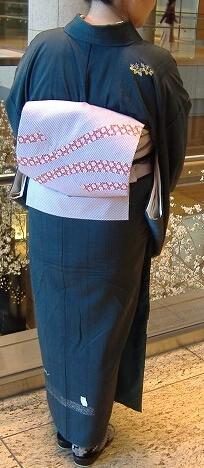 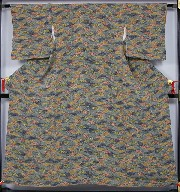 着物はこうやってできている
糸を作る（できたものを生糸と呼ぶ）→布にする（この布を反物と呼ぶ）→着物にする（着物を仕立てる）
着物は昔から完全オーダーメイドの衣服で一人一点この一着、が基本。
最近はプレタと呼ばれる既製品がユニク□化。
前回までのあらすじ
糸のお話
糸には色んな種類がある
絹（きぬ）
正絹（しょうけん）と呼ばれる最高品質のJAPANSE　SILK
紬
絹を作る時に出るアウトレットな繭から作る糸
綿
綿から作る糸
他にもウールや化学繊維などなど……
今回は布のお話です
布とは
糸を縦と横に組み合わせて面にしたもの
これを12m以上で作ったものを反物という
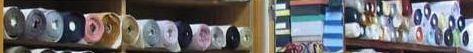 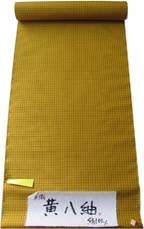 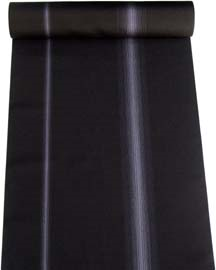 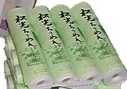 布を作るには２つの方法
先練り
生糸から布を織り上げる
布を熱湯にとおし、すぐに流水にさらして冷却
これを繰り返して精製する
後練り
生糸を染める
染まった色糸を使って織り上げる
先練りの反物
平織り
平坦な一枚のキャンバスになるもの
後から細かな絵を描いたり、細工をしたり、型模様スタンプしてみたり
反物までの手間はそうでもないが、後からの職人の手数料が半端ないので最終的には高くなる
ちりめん
細かな浮き彫り模様（専門用語でシボという）があるもの
職人の腕が生きる反物なので、一本あたりが高価な取引となる
どちらも江戸時代を契機に生産体制・取引形態・流通手段が確立。
正絹の着物は武士階級のものに。
間に入った商人にお金持ち続出。
平成の反物も先練り
ポリエステル反物は平織りがほとんど
機械織りで大量生産
反物の長さも自由自在なので、トールサイズと呼ばれる反物（13m超）も登場
インクジェット印刷対応で、安く作ることができる
ちりめん風のポリエステル
ちりめん風に織り上げる機械も存在
大手某繊維メーカーのポリエステルはシボあり
でも、タグがあるのですぐ判りますｗ
後練りの反物
織り上げた時点で反物となるので後は仕立てるだけ
紬や綿、ウールは後練りがほとんど
正絹にくらべ、後から絵柄を描いたり色を染める工程がないので安くなる
もともと、流通させるためのものでなく、自分の着物用として生産
一般の人たちは、紬や綿を愛用していた
自由度満点の地域密着型アウトレットの誕生
一反木綿は地域密着型愛され妖怪